Навчальна дисципліна
«Генна інженерія та клітинна біотехнологія»
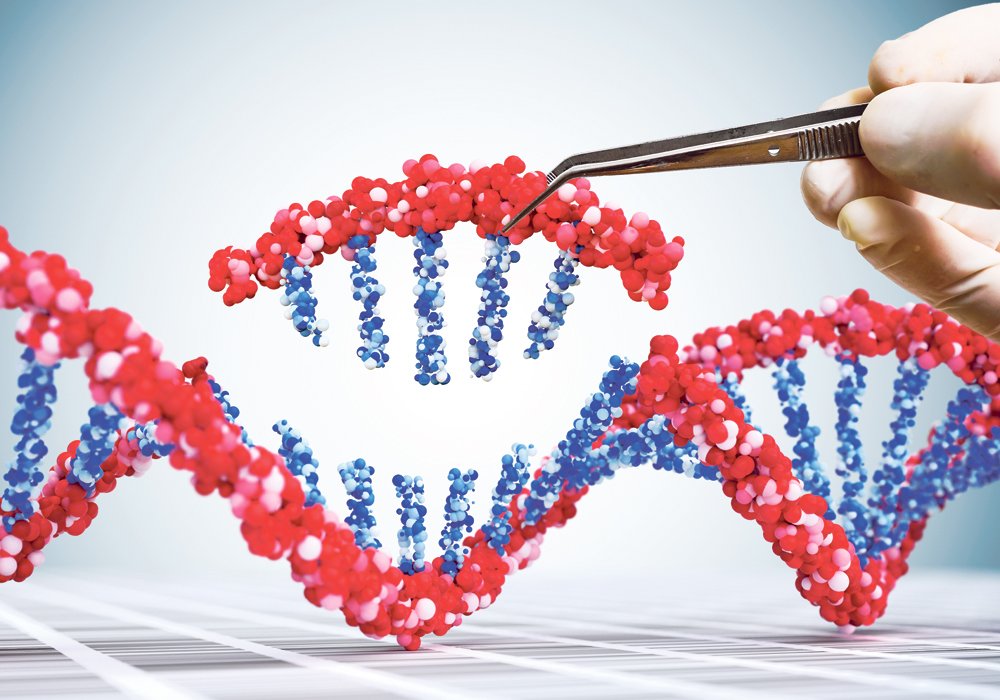 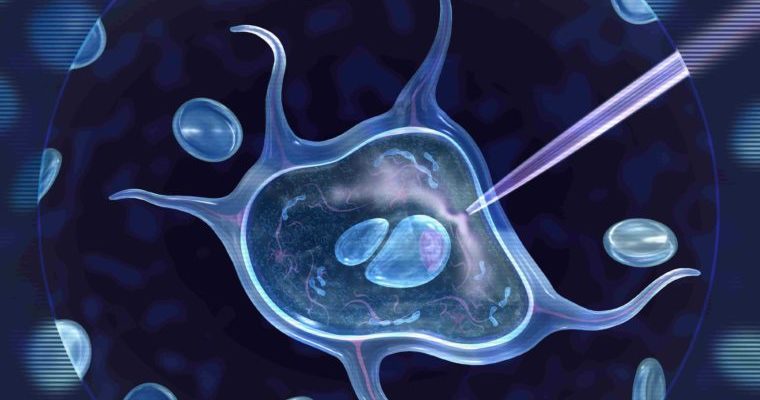 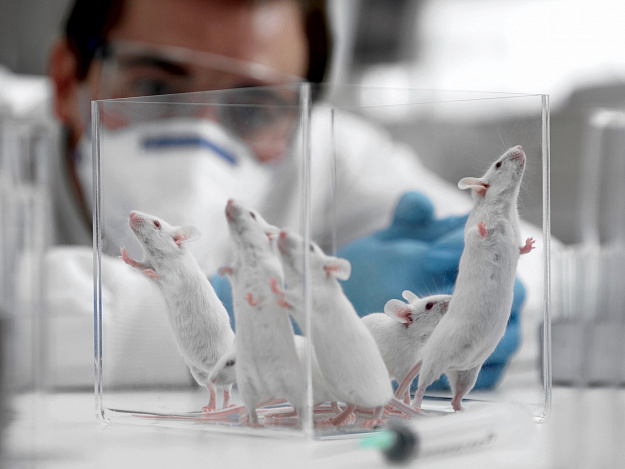 .
Метою вивчення навчальної дисципліни «Генна інженерія та клітинна біотехнологія» є формування теоретичних, практичних засад і принципів, спрямованих на визначення основних біотехнологічних напрямків використання властивостей мікроорганізмів, клітин, тканин та органів рослин і тварин для задоволення потреб людини. 

Основним завданням вивчення дисципліни «Генна інженерія та клітинна біотехнологія» є оволодіння основними поняттями, хімічними основами та технологічними принципами біотехнологічних виробництв на основі залучення теоретичних і практичних знань суміжних (базових) наук.
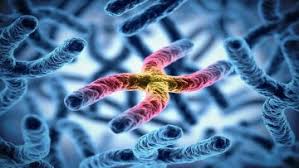 Орієнтовний перелік тем курсу
1. Вступ до курсу. Методи біотехнологічних досліджень
2. Культура клітин еукаріот.
3. Основні методичні прийоми культивування тканин і клітин in vitro. Культура клітин, тканин, органів.
4. Трансгенні організми. Технологія рекомбінантних молекул ДНК.
5. Етапи генетичної трансформації.
6. Соматична гібридизація. Методи отримання гібридних клітин.
7. Гібридомна технологія.
8. Мікроорганізми – класичні об’єкти біотехнології клітин.
9. Клітини тварин – продуценти біологічно активних речовин.
10. Рослинні клітини як об’єкти біотехнології.
11. Основні напрямки розвитку біотехнологічної промисловості.
Основні дати історії

1944 р. – Евері, Мак Леод і Мак Карті встановили, що генетичний матеріал є ДНК; 
1953 р. – Дж. Уотсон і Ф. Крік визначили структуру ДНК; 
1959 р. – С. Очоа, А. Корнберг одержали Нобелівську премію за відкриття ферментів ДНК-полімераз і лігаз; 
1961-1966 рр. – розшифровано генетичний код; 
1970 р. – виділено фермент рестриктаза; 
1973 р. – Г. Бойер і С. Коен розробили технологію рекомбінантних ДНК і здійснили клонування генів; 
1975 р. – Р. Келер і С. Мільштейн розробили технологію використання гібридом для одержання моноклональних антитіл; 
1976 р. – розроблено методи визначення нуклеотидної послідовності ДНК (секвенування);
1978 р. – фірма Genentech випустила інсулін людини, одержаний за допомогою трансгенних бактерій E.coli; 
1980 р. – у США видано перший патент на одержання рекомбінантних мікроорганізмів, що утилізують нафту; 
1981 р. – розроблено перші автоматичні синтезатори ДНК; 
1983 р. – для трансформації рослин уперше застосовано Ti-плазміди; 
1985-1988 рр. – розроблено метод полімеразної ланцюгової реакції; 
1990-2003 рр. – здійснено проект «Геном людини»; розшифровано 99% генома людини з точністю 99,99%; 
1996 р. – секвеновано геном дріжджів Saccharomyces cerevisiae; 
1997 р. – клоновано вівцю Доллі із соматичної клітини; 
2004 р. – клонування корів, молоко яких містить гормон росту людини; клонування комах. 
Найвагомішими відкриттями біологічної науки XX ст. були: визначення ролі ДНК як носія спадкової інформації, розшифрування генетичного коду, розробка технології рекомбінантних ДНК, створення гібридомної технології, секвенування геномів бактерій, дріжджів, нематоди, рослини арабідопсис, людини. Удосконалення методів мас-спектометрії, ядерного магнітного резонансу, альфа-променевої кристалографії дозволило здійснити революційний прорив у можливостях кількісної та якісної ідентифікації білків, розумінні структури індивідуальних білків і мультиферментних комплексів. Важливим відкриттям у біології є розшифрування структури нуклеосоми і комплексу РНК-полімерази. Найбільш значущими досягненнями біотехнології початку XXI ст. є розробка високошвидкісних методів секвенування ДНК і потужних обчислювальних засобів для розшифрування геномів, створення карти генома людини.
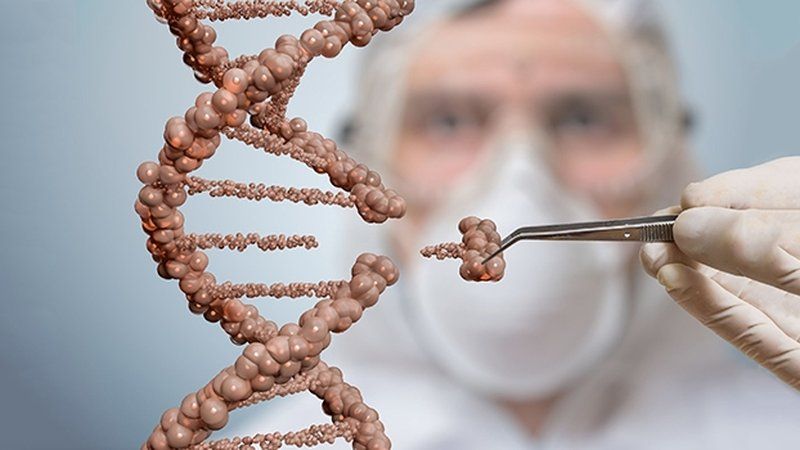 Генна інженерія та клітинна біотехнологія
Геннна інженерія означає пряме маніпулювання ДНК, щоб певним чином змінити характеристики організму (фенотип). 
Генна інженерія, яку іноді називають генетичною модифікацією, це процес зміни ДНК в геномі організму.   
Це може означати зміну однієї базової пари (AT або CG), видалення цілої області ДНК або введення додаткової копії гена.   
Це також може означати вилучення ДНК з геному іншого організму і поєднання його з ДНК цієї людини.
Генетична інженерія використовується вченими для посилення чи зміни характеристик окремого організму.
Генетична інженерія може бути застосована до будь-якого організму, від вірусу до вівці.  
 Наприклад, генна інженерія може бути використана для отримання рослин, які мають більш високу харчову цінність або можуть переносити вплив гербіцидів.
Трансформовані організми (трансгенні, генетичні, модифіковані) – це рослини, тварини, мікроорганізми, віруси зі зміненою спадковістю, викликаною включенням у їх геном чужорідних генів, за допомогою генно-інженерних методів.
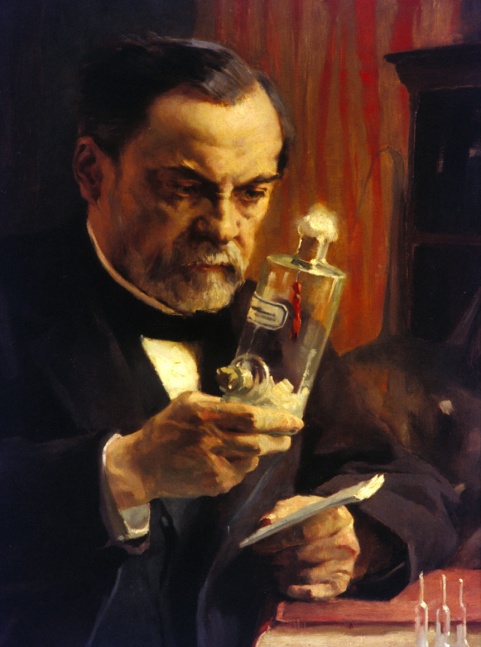 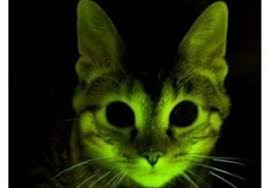 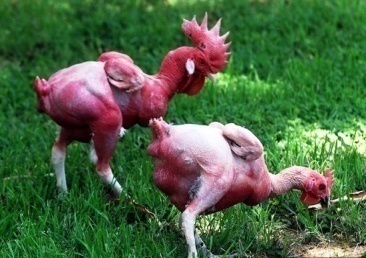 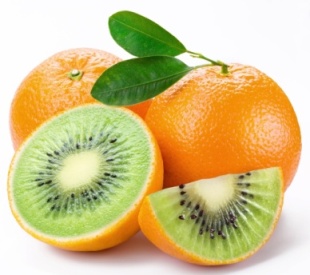 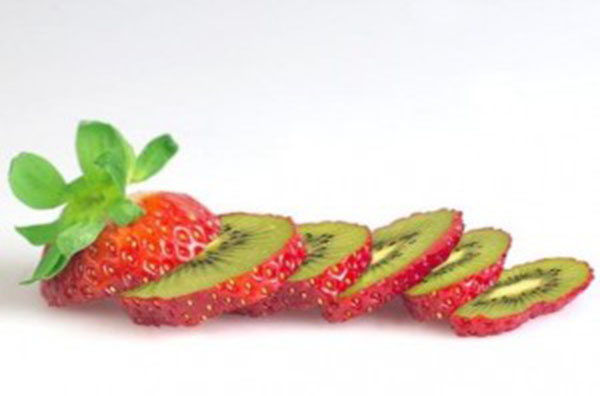 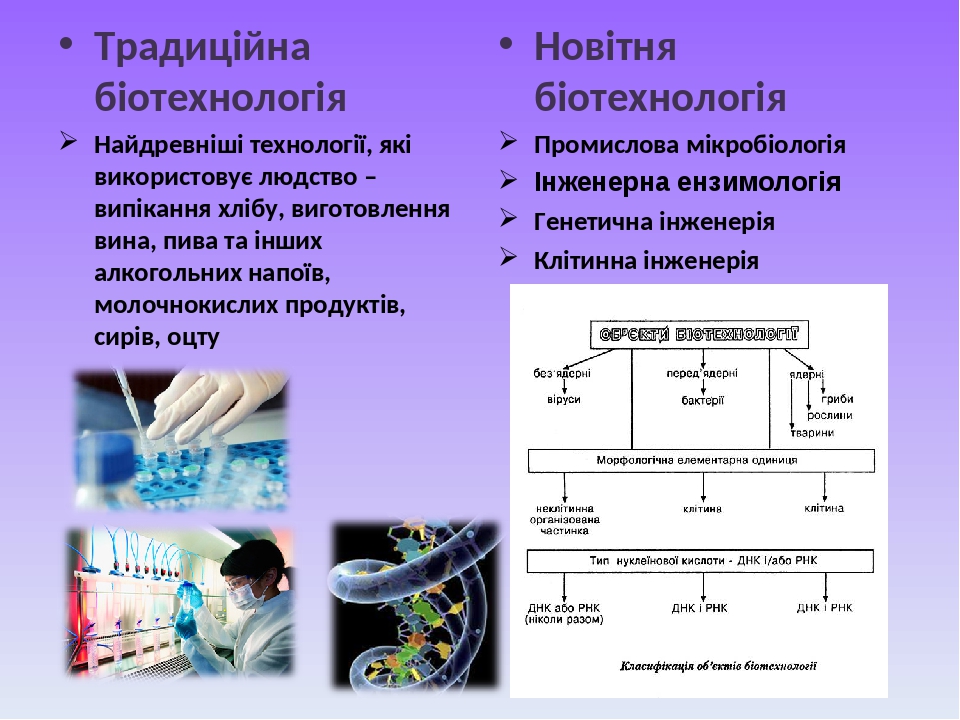 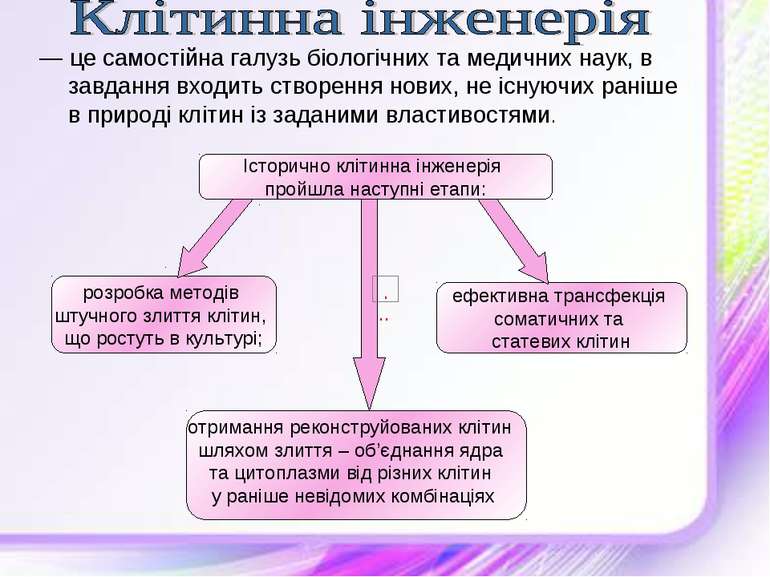 Застосування клітинної інженерії
Як працює генетична інженерія?
Для пояснення процесу генної інженерії візьмемо приклад інсуліну, білка, що допомагає регулювати рівень цукру в крові людини.  
Зазвичай інсулін виробляється в підшлунковій залозі, але у людей з діабетом 1 типу є проблема з виробленням інсуліну.     
Тому людям з діабетом потрібно вводити інсулін для контролю рівня цукру в крові. 
Генетична інженерія використовується для отримання типу інсуліну, дуже подібного для нашого організму, із дріжджів та бактерій як кишкова паличка.    
Цей генетично модифікований інсулін «Гумулін» отримав ліцензію на використання людиною в 1982 році.
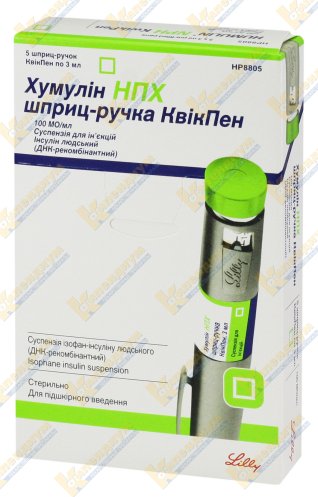 Приклад використання процесів генної інженерії
Отримання інсуліну:
Невеликий шматочок кругової ДНК, який називається плазмідою, витягується з бактерій або дріжджових клітин.  
Потім невелику ділянку вирізають із кругової плазміди рестрикційними ферментами, «молекулярними ножицями». 
Ген людського інсуліну вставляється в щілину в плазміді. Ця плазміда зараз генетично модифікована. 
Генетично модифікована плазміда вводиться в нову клітину бактерій або дріжджів.
Потім ця клітина швидко ділиться і починає виробляти інсулін.
Щоб створити велику кількість клітин, генетично модифіковані бактерії або дріжджі вирощують у великих посудинах для бродіння, які містять усі необхідні їм поживні речовини. Чим більше клітини діляться, тим більше виробляється інсуліну. 
Коли ферментація завершена, суміш фільтрують, щоб вивільнити інсулін.
Потім інсулін очищають і розфасовують у пляшки з інсуліном для розповсюдження серед хворих на діабет.
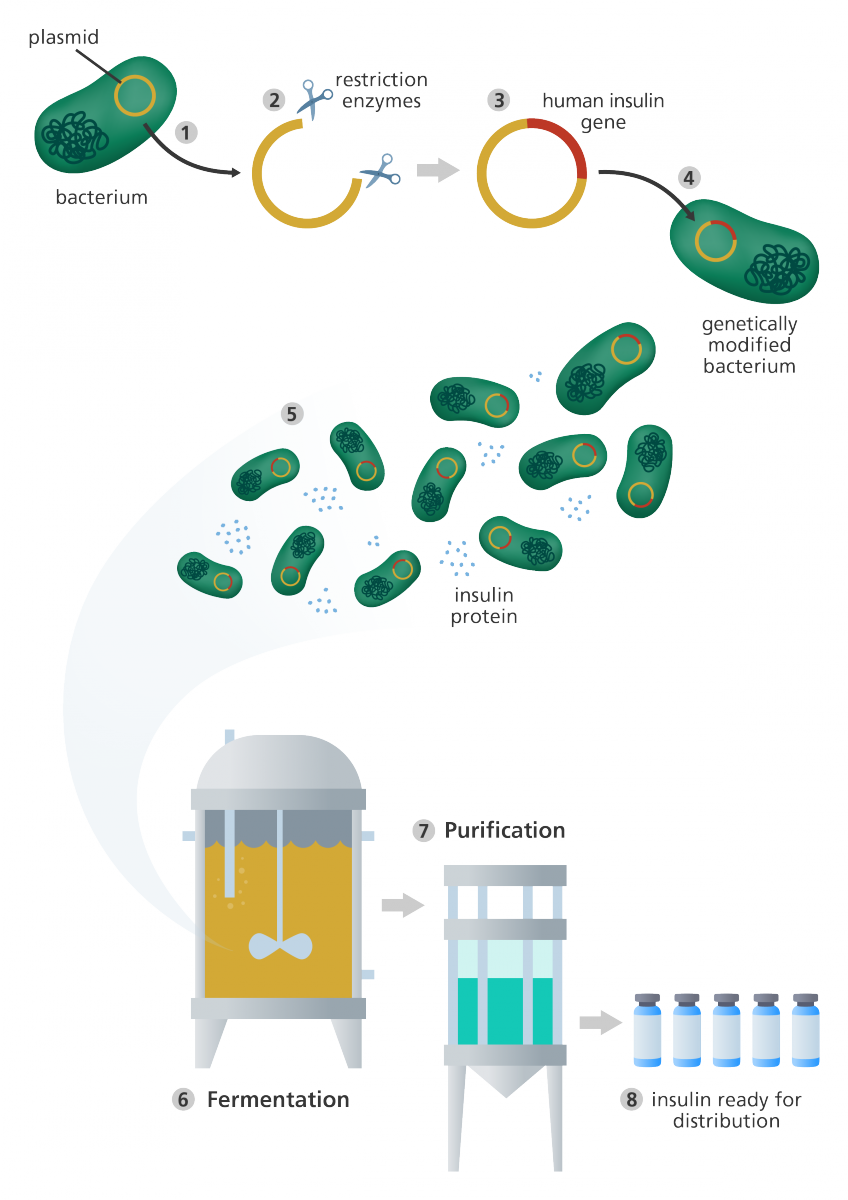